স্বাগতম
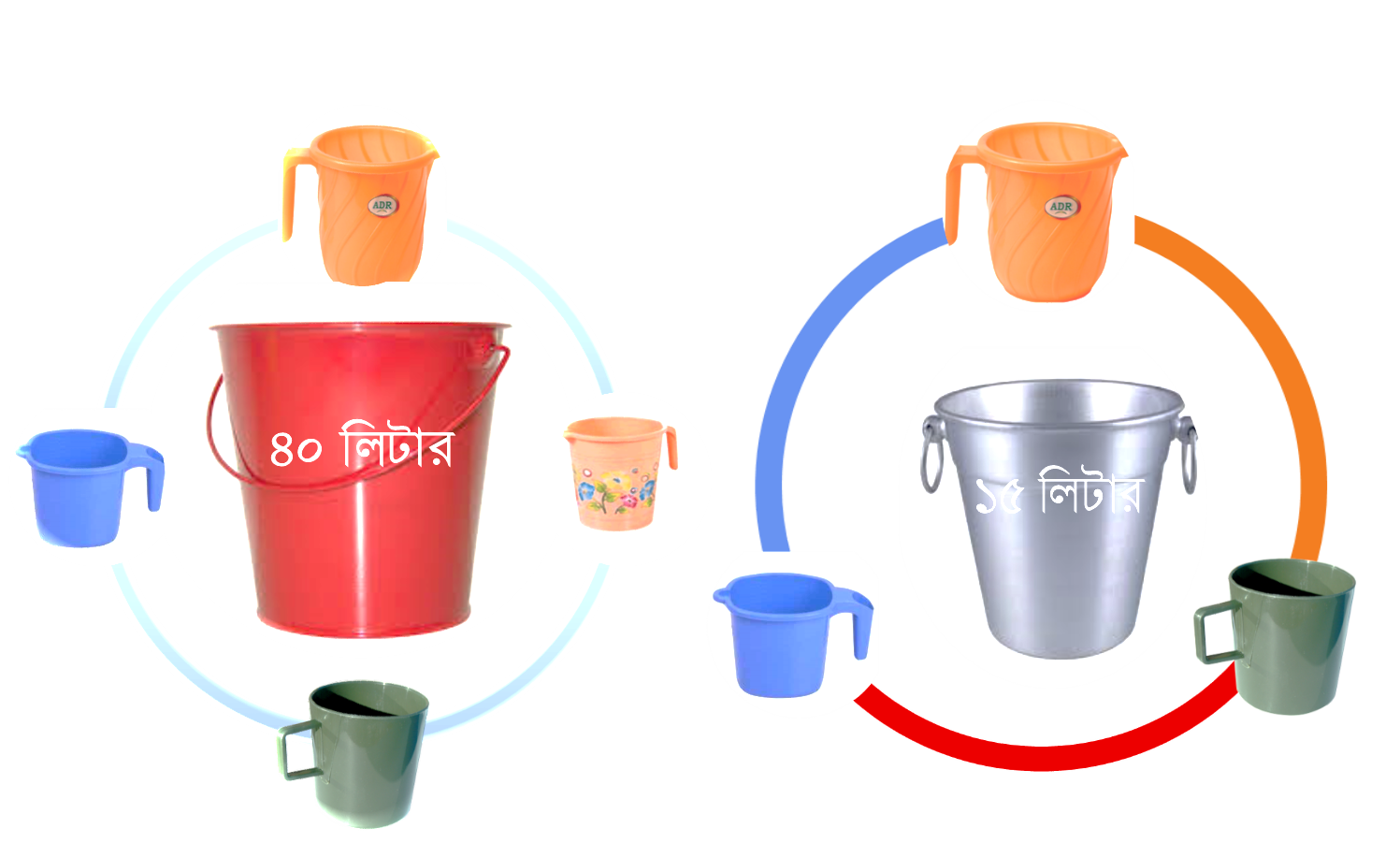 পরিচিতি
শিক্ষক
পাঠ
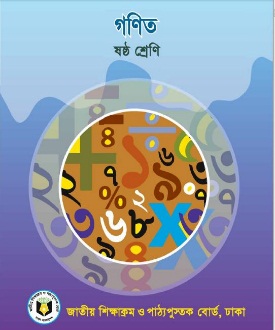 মোঃ আল-আমিন    
সহকারী শিক্ষক  (গণিত) 
গছানী মাধ্যমিক  বিদ্যালয় 
দশমিনা, পটুয়াখালী ।
শ্রেণি- ৬ষ্ঠ 
অধ্যায় – ১
অনুশীলনী – ১.৩
৩
৩  ৫ =
৫
৩  ১০ =
৩  ১৫ =
৬ ১০  =
[Speaker Notes: বিভিন্ন আয়তক্ষেত্রের ক্ষেত্রফল দেখানো হয়েছে  । আয়তক্ষেত্রগুলোর মধ্যে কোন আয়তক্ষেত্রটি সাধারণ(common) আয়তক্ষেত্র  এ জাতীয় প্রশ্ন করা যেতে পারে ।]
সাধারণ
গরিষ্ঠ
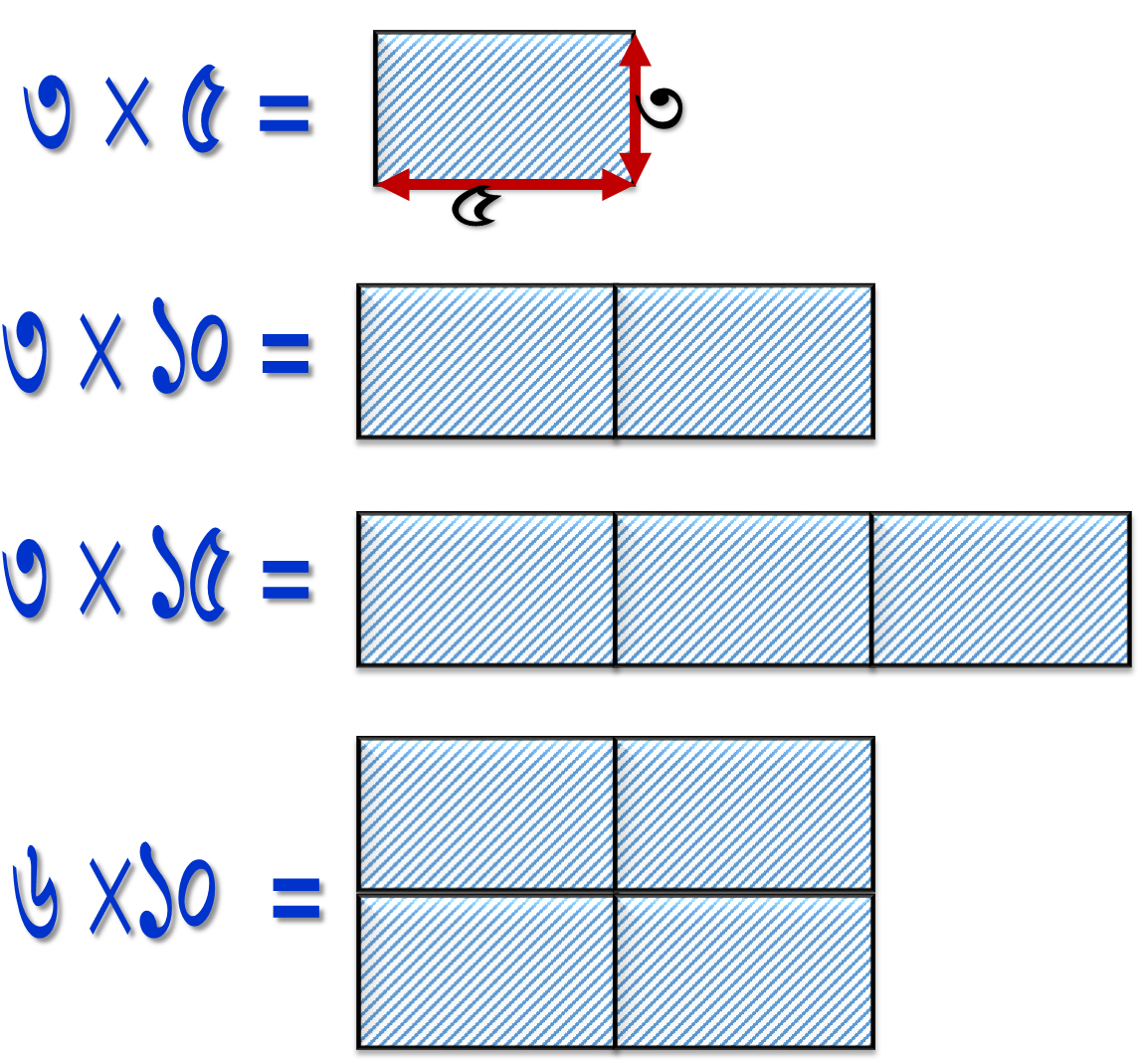 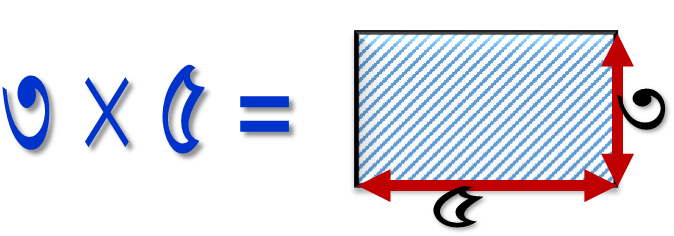 গূ্ণনীয়ক
[Speaker Notes: ৩৫ আয়তক্ষেত্রটি , সকল আয়তক্ষেত্রে common থাকায় এটি  সকল আয়তক্ষেত্রের গরিষ্ঠ সাধারণ গুণনীয়ক  ।]
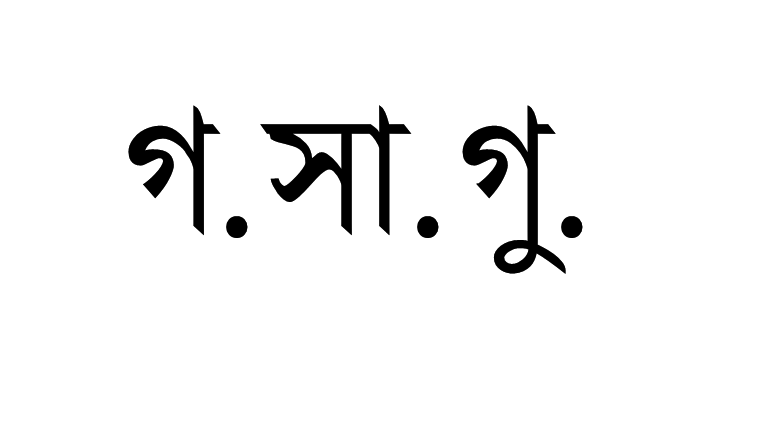 শিখনফল
পাঠশেষে শিক্ষার্থীরা -
 গ . সা . গু কী তা  বলতে পারবে ;
 গুণনীয়কের  সাহায্যে  গ . সা . গু  নির্ণয় করতে পারবে ;
 মৌলিক গুণনীয়কের  সাহায্যে  গ . সা . গু  নির্ণয় 	করতে পারবে ;
 ভাগের সাহায্যে  গ . সা .  গু  নির্ণয় করতে পারবে ।
[Speaker Notes: স্লাইডটি দেখাতে পারেন / হাইড করে রাখতে পারেন ।]
চলো গ.সা.গু কী তার একটি ভিডিও দেখি
[Speaker Notes: ভিডিওটি দেখিয়ে শিক্ষার্থীদেরকে প্রশ্ন করা যেতে পারে ; রনি ১২টি বস্তাকে বিভিন্ন ভাবে সাজাতে গিয়ে প্রতি তাকে  কয়টি করে বস্তা রেখেছে তার একটি তালিকা তৈরি কর ? রনি ১৬টি বস্তাকে বিভিন্ন ভাবে সাজাতে গিয়ে প্রতি তাকে  কয়টি করে বস্তা রেখেছে তার একটি তালিকা তৈরি কর ? তালিকা দুইটি থেকে সাধারণ(common) বস্তার সংখ্যা গুলো লেখ ? সাধারণ(common) বস্তার সংখ্যা গুলো হতে সবচেয়ে বড় সংখ্যাটি কত ? ইত্যাদি প্রশ্নের মাধ্যমে গ.সা.গু. কী  ধারণা দেওয়া যেতে পারে ।]
৩০ এর গুণনীয়ক
12 এর গুণনীয়ক
৩
৩
৬
৬
৩০
১২
২
২
৫
২
১
১
৬
৬
[Speaker Notes: ১২ ও ৩০ এর গুণনীয়ক গুলো লিখ। পরে , ক্লিক করে গুণনীয়ক বের  করে মিলিয়ে নিতে  বলব  । গুণনীয়ক গুলোর মধ্যে সবচেয়ে বড় common গুণনীয়ক কোনটি ? পরে , ক্লিক করে মিলিয়ে নিতে  বলব  ।]
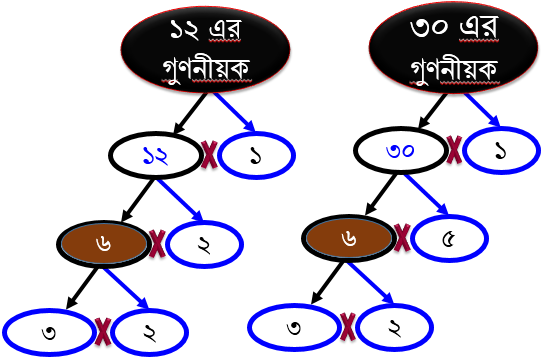 গরিষ্ঠ
গুণনীয়ক
সাধারণ
প্রদত্ত সংখ্যাগুলোর সাধারণ গুণনীয়কগুলোর মধ্যে সবচেয়ে বড় গুণনীয়ককে ঐ সংখ্যাগুলোর গরিষ্ঠ সাধারণ গুণনীয়ক ( গ.সা.গু ) বলে ।
[Speaker Notes: ৬ এর বৈশিষ্ট্যগুলো লেখ ? যেমন ৬ উভয়ের গুণনীয়ক , ৬ উভয়ের মধ্যে আছে/ সাধারণ(common)   এবং ৬ সাধারণ গুণনীয়কগুলোর মধ্যে সবচেয়ে বড়  । পরে , ক্লিক করে মিলিয়ে নিতে  বলব । এর পর সংজ্ঞা বলতে বলবো ।]
গুণনীয়কের সাহায্যে গ.সা.গু নির্ণয় ;
৪২ এর গুণনীয়ক
1৮ এর গুণনীয়ক
৩
৬
৬
42
১৮
৩
২
২
৭
৩
১
১
৬
৩
৬
২
৩
২
[Speaker Notes: ১৮ ও ৪২  এর গুণনীয়কগুলো বল  ? সাথে সাথে একজন শিক্ষার্থীকে বোর্ডে গুণনীয়কগুলো  লিখতে বলবো  । গুণনীয়কগুলোর মধ্যে সাধারণ(common) গুণনীয়কগুলো  খুজে বের করতে বলবো । সাধারণ গুণনীয়কগুলোর মধ্যে সবচেয়ে বড় গুণনীয়কটি লিখ ? তাহলে ১৮ ও ৪২  গ.সা.গু  হবে ৬ । পরে ক্লিক করে গুণনীয়ক বের  করে মিলিয়ে নিতে  বলব  ।]
একক কাজ
গুণনীয়কের সাহায্যে গ.সা.গু নির্ণয় কর ;
৪ , ৮ ও ১২
[Speaker Notes: একক কাজের নির্ণেয় গ.সা.গু = ৪ ।]
মৌলিক গুণনীয়কের সাহায্যে গ.সা.গু নির্ণয়;
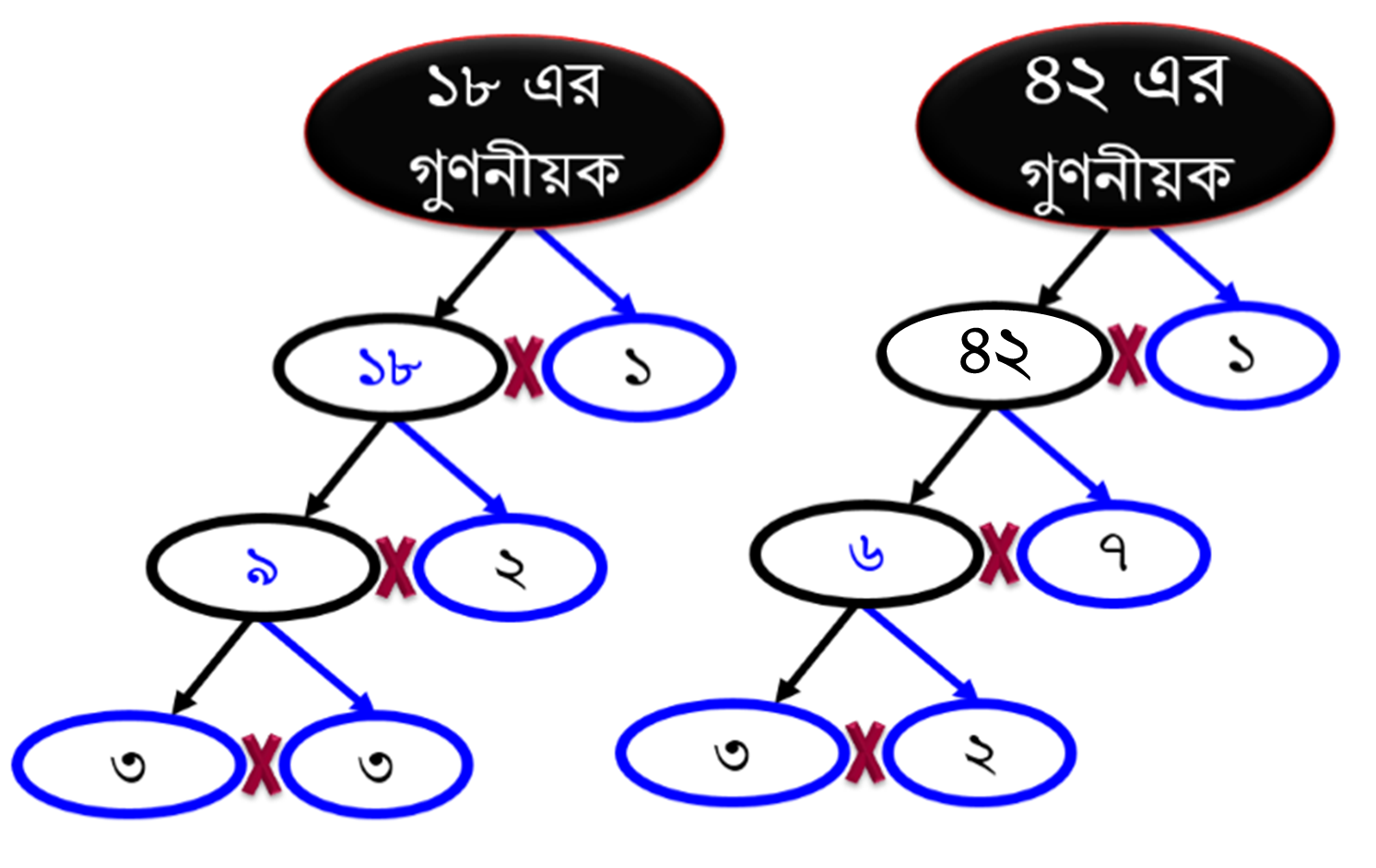 [Speaker Notes: ১৮ ও ৪২  এর গুণনীয়কগুলো খাতায়  লিখ। গুণনীয়কগুলোর মধ্যে মৌলিক গুণনীয়কগুলো  খুঁজে বের করতে বলবো পরে ক্লিক করে , লাল বৃত্ত দ্বারা মৌলিক গুণনীয়ক দেখাবো ।পরে মৌলিক গুণনীয়কগুলোর মধ্যে মৌলিক সাধারণ(common) গুণনীয়কগুলো  খুঁজে বের করে খাতায় লিখতে  বলবো ।  পরে মৌলিক সাধারণ(common) গুণনীয়ক ২ও ৩ এর গুণফল (২× ৩)=৬ হবে ১৮ ও ৪২ এর গ.সা.গু.  ।]
একক কাজ
গুণনীয়ক ও মৌলিক গুণনীয়কের সাহায্যে গ.সা.গু নির্ণয় কর ;
২৪ , ৩৬ ও ৭২
[Speaker Notes: একক কাজের নির্ণেয় গ.সা.গু = ১২ ।]
ভাগ প্রক্রিয়ায় গ.সা.গু নির্ণয় ;
২৮ , ৪৮ ও ৭২
[Speaker Notes: শিক্ষার্থীদের সহায়তায় বোর্ড ব্যবহার করে আলোচনার মাধ্যমে  গ.সা.গু  নির্ণয় করবো  ।  নির্ণেয় গ.সা.গু = ৪।]
জোড়ায় কাজ
সর্বাধিক  কত মাপের মগ দ্বারা বালতি দু’টি  তরলে পূর্ণ করা যাবে এবং কোন বালতিতে কত মগ তরল আছে নির্ণয় কর ।
[Speaker Notes: শিক্ষার্থীদের  ধারণা দিতে হবে , বালতির চারপাশে রাখা মগগুলো দ্বারা বালতিটি  তরলে পূর্ণ করা যায় ।  সমাধান ; ৫লিটার মগ এবং ৮মগ ও ৩মগ ।]

মূল্যায়ন

৩।	8 , 12 ও 1৫ এর গ.সা.গু নিচের 	কোনটি ?
২।	8 , 12 ও 16 এর সাধারণ মৌলিক গুণনীয়ক নিচের 	কোনটি ?
১।  ১২ , ১৮ ও ২৪ এর গ.সা.গু নিচের কোনটি ?
(খ) ২ , ৩
(ক) ২
(খ) ২
(খ) ৩
(ক) ১
(ক) ২
(ঘ)  ৪
(গ) ২ , ৪
(ঘ)  ৪
(ঘ) ৬
(গ) ৩
(গ) ৪
[Speaker Notes: প্রশ্নের জন্য মূল্যায়নে , উত্তর যাচাই এর জন্য বিকল্প উত্তর গুলোর উপর ক্লিক করবো , উত্তর সঠিক না হলে আবার ক্লিক করবো ।]
বাড়ির কাজ
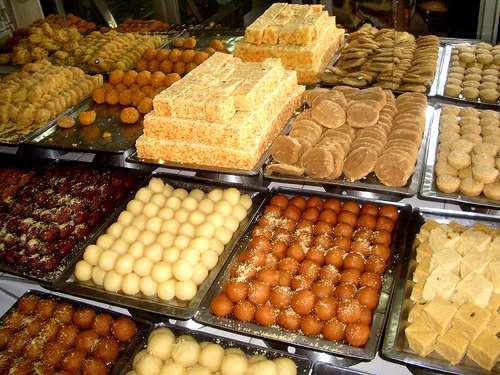 মিষ্টান্ন ভান্ডার
সর্বাধিক কত প্যাকেট মিষ্টি হয়েছে নির্ণয় কর এবং প্রতি প্যাকেটে কোন প্রকার কয়টি করে মিষ্টি ছিল তা নির্ণয় কর ।
[Speaker Notes: বাড়ির কাজটি খাতায় লিখে নিতে বলবো ।]
ধন্যবাদ
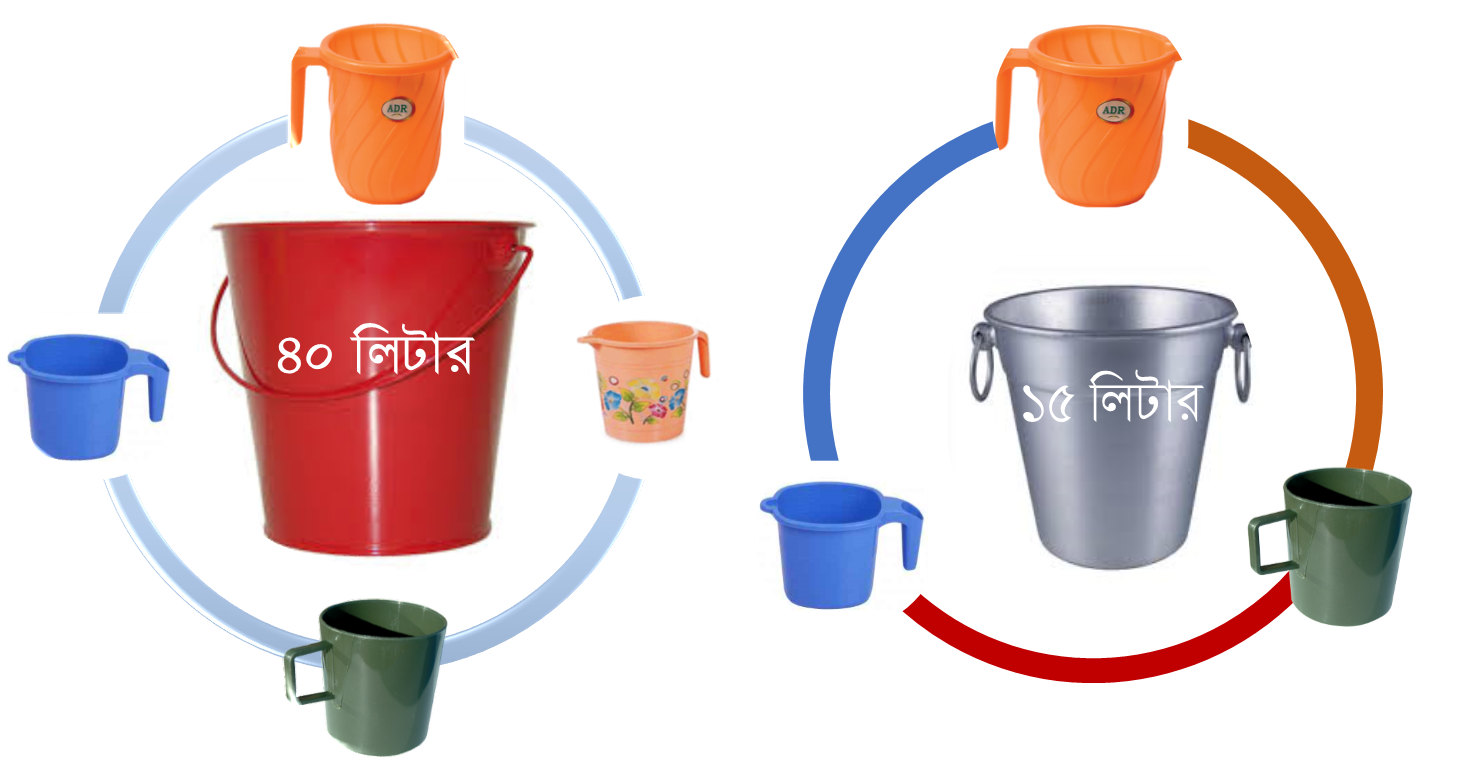